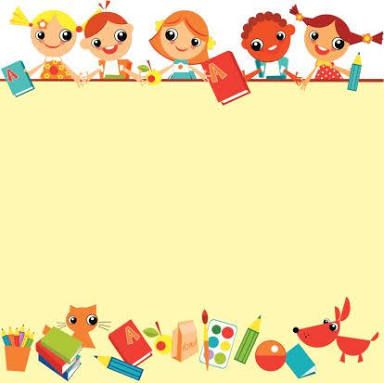 Retroalimentación de Matemáticas

                      Durante este primer semestre  los contenidos  trabajados  con los alumnos (as)fueron evaluados   principalmente con una evaluación  formativa ,dando énfasis al proceso de aprendizaje de los alumnos, a través de:

  3   Dictado  de números   del 1 al 10 y fueron promediados en una sola nota.

 1 Prueba   de Números del 1 al 10 donde se incluyo conteo y asociación de número y cantidad

Interrogación  dos veces por semana a través del juego  de asociación de número y cantidad
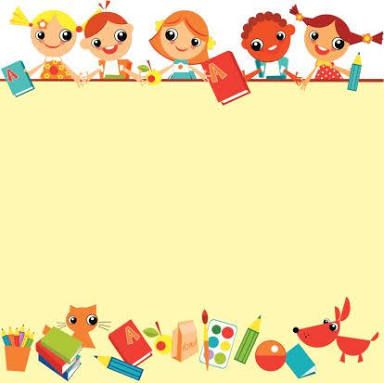 También se evaluó el trabajo en clases  en el  Texto  de matemáticas  Marshall   Cavendish.

También se evaluó el trabajo  de formación de números con material concreto con los cubos unifix ,cómo participación en clases.

Los conceptos para evaluar fueron :
L :Logrado
ML: Medianamente Logrado
NL: No logrado